座位表
黑板
前門
武同學
布同學
湯同學
宸同學
萱同學
陳同學
劉同學
後門
你希望……走進這間教室，帶給你什麼樣的感覺？
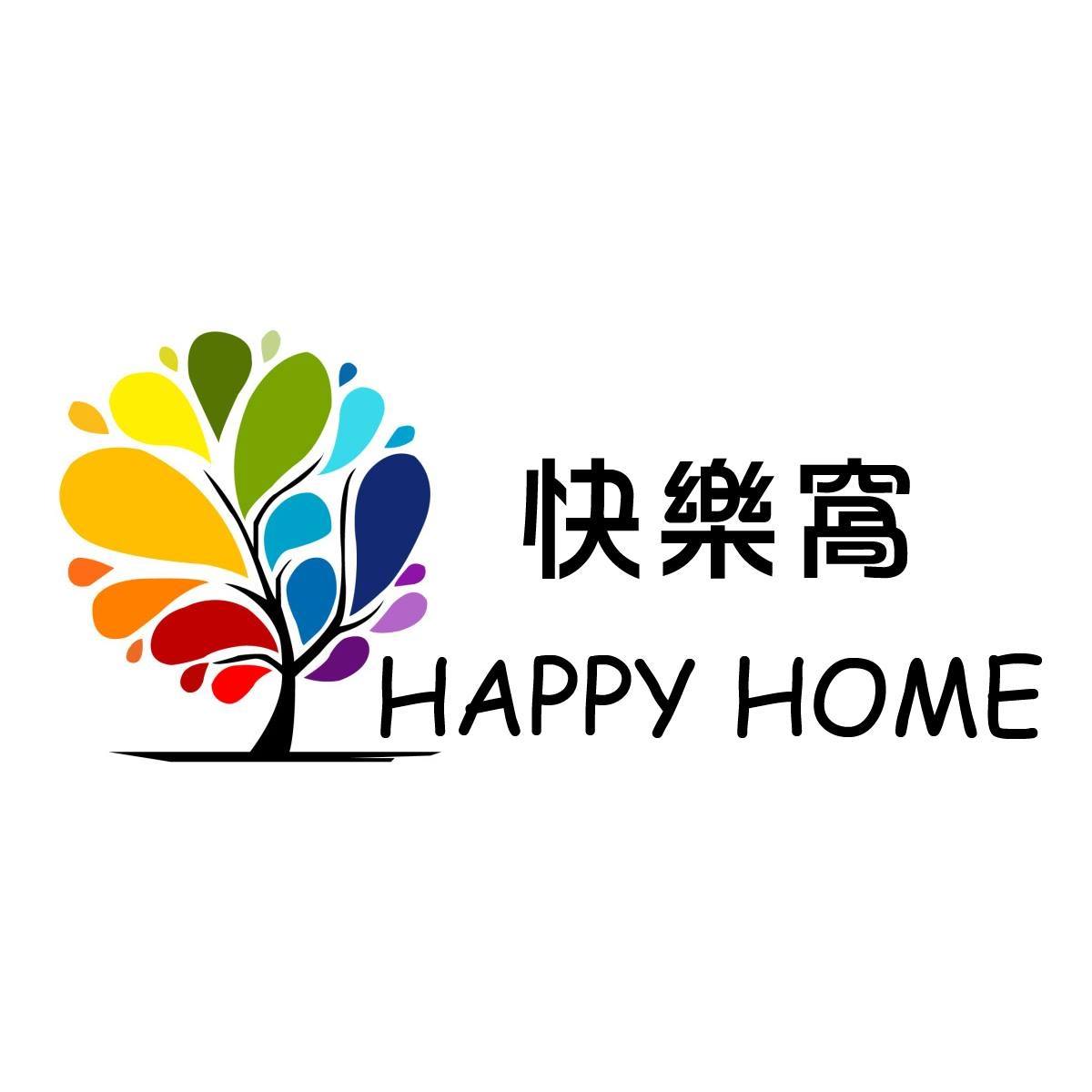 負 責
對學習負責：作業做完準時交對打掃負責：環境個人都乾淨對健康負責：運動確實不馬虎對新生負責：快樂負責七年級
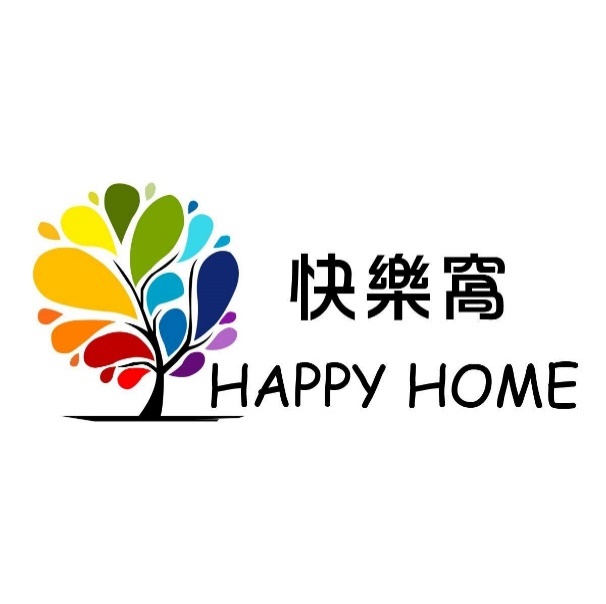 值星長（每週輪流）
請同學於上課鈴響前回到教室就坐
課堂禮儀：起立、立正、敬禮、坐下（除非老師說不要，否則一律都要做）
負責一整週下課的黑板整潔及修改日期
離開教室前要巡視關電燈、電扇
做不好(未能及時完成任務，登記超過三次)，重做一週
一、班長：宸*
督促收聯絡簿、回條(放在後方大長桌)並作登記
督促小老師收每天作業
※以上兩項未交、未完成者，不得下課。
其他交辦事項
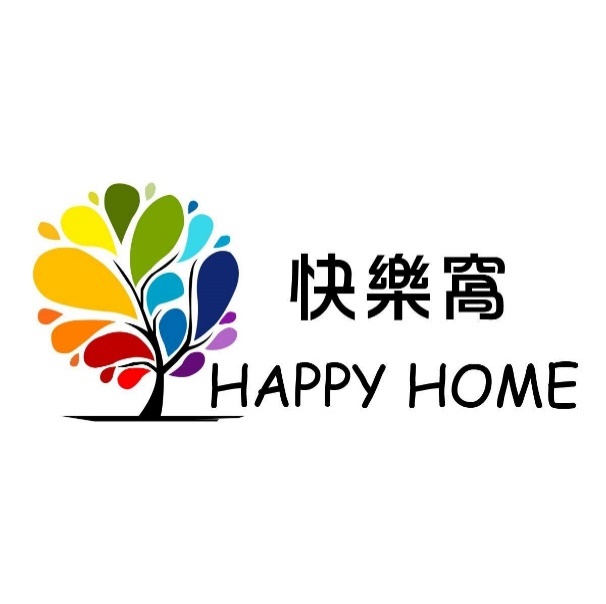 二、副班長：布*
班網經營
監督值星長，做不好要重做一週。
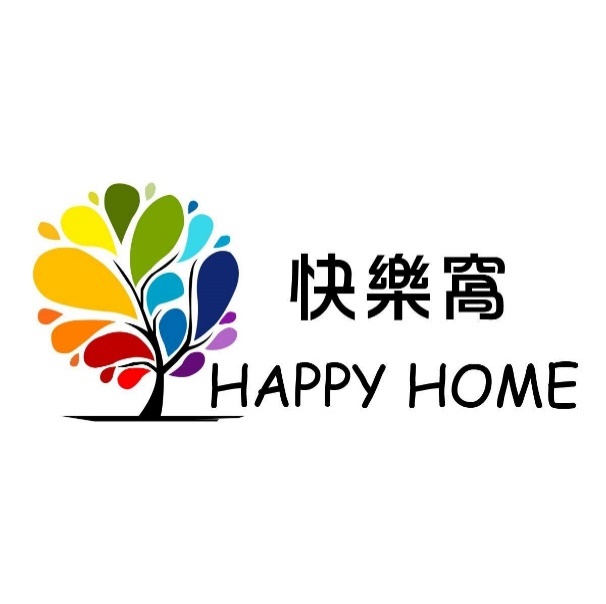 三、學藝股長：姵*
教師日誌
教室布置
教室公告
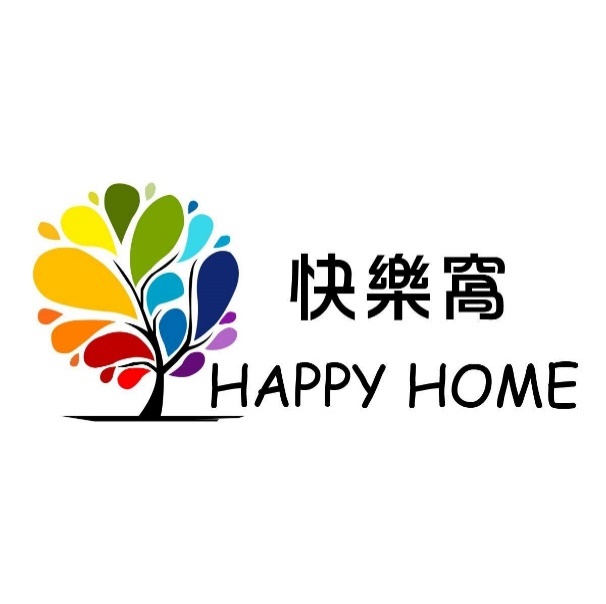 四、總務股長：郁*
收班費、午餐費等各雜支費用。
午餐（抬餐桶）工作分配
投影幕上升提醒
規劃每週班級茶點
統計文具、教室用具（打掃用具）有那些缺損
關懷股長請假時由總務股長替代
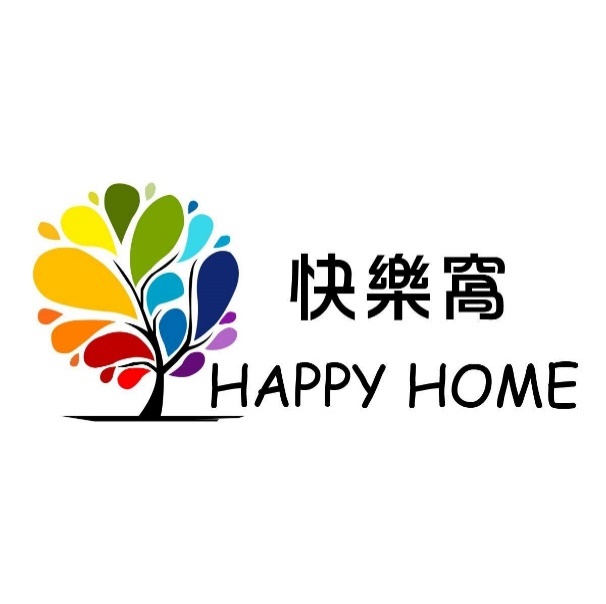 五、環境股長：君*
監督回收物要洗淨、壓縮
監督每位同學中午飯後整潔
監督各項打掃、掃具擺放整齊
環境股長負責班級垃圾及回收
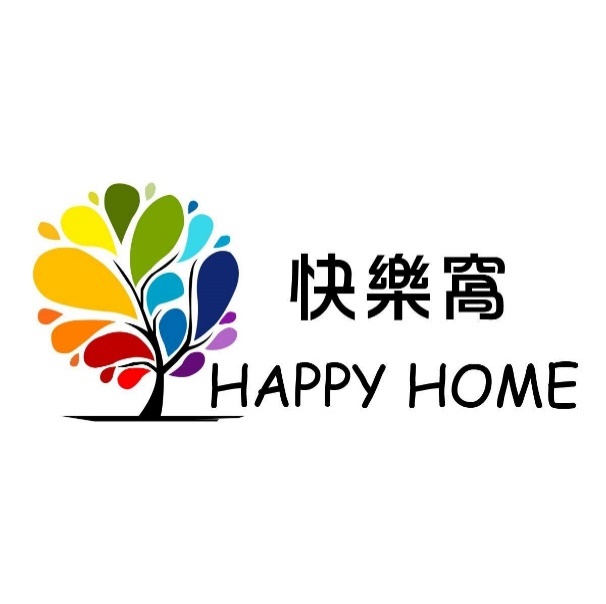 六、日常股長：炫*
每週一檢查指甲
每週五檢查抽屜、個人置物櫃整潔
檢查餐後潔牙
放學時檢查
（１）桌面整潔（淨空）
（２）椅子靠攏
（３）桌椅整齊
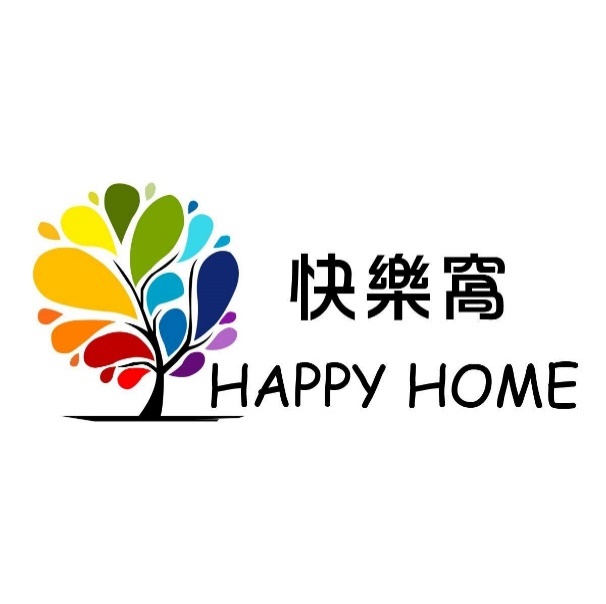 七、關懷股長：則*
每月一號，於班網貼出好文章。
每週三放學前收集完感謝小語：上學期感謝便利貼寫給兩人（各20字以上），下學期感謝小卡寫給一人（50字以上）。
同學請假未到，需聯絡對方並告知課堂任務
確保每一位同學都有參加活動，例如課間活動，留意全員到齊。需要去保健室或需兩人以上進行的任務時，由關懷股長陪同。
各股長請假時，由關懷股長替代。
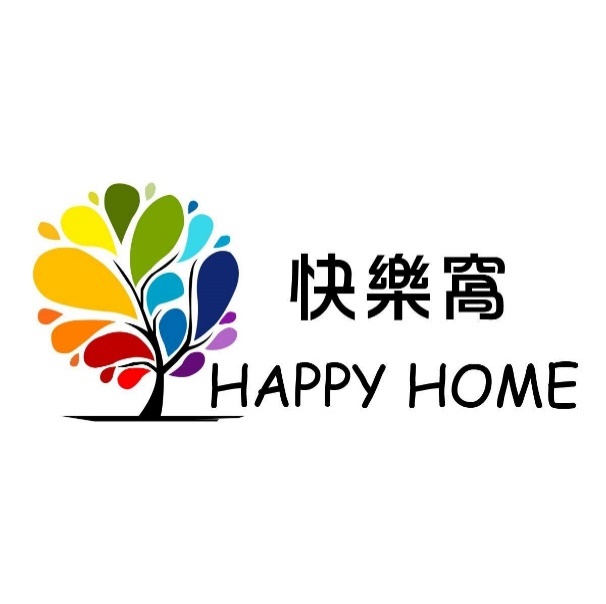 八、各科小老師
將作業／考試內容寫在黑／白板上
完成老師交辦事項。
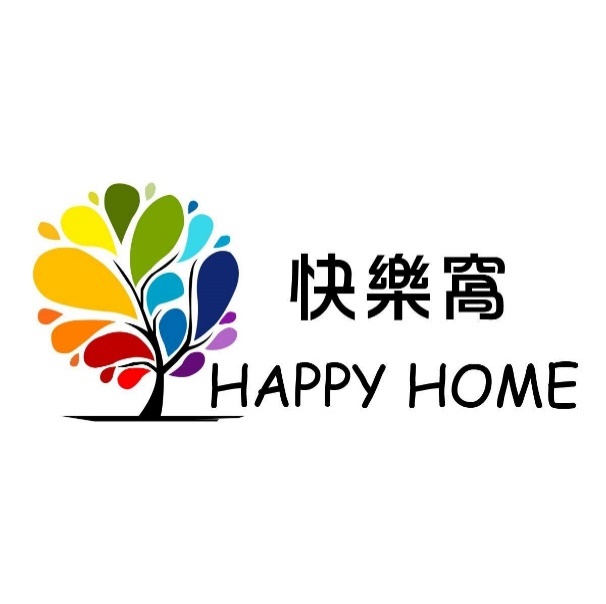 國文小老師：布*
英文小老師：宸*
數學小老師：姵*
自然小老師：君*
社會小老師：郁*
生科小老師：炫*
輔導小老師：則*
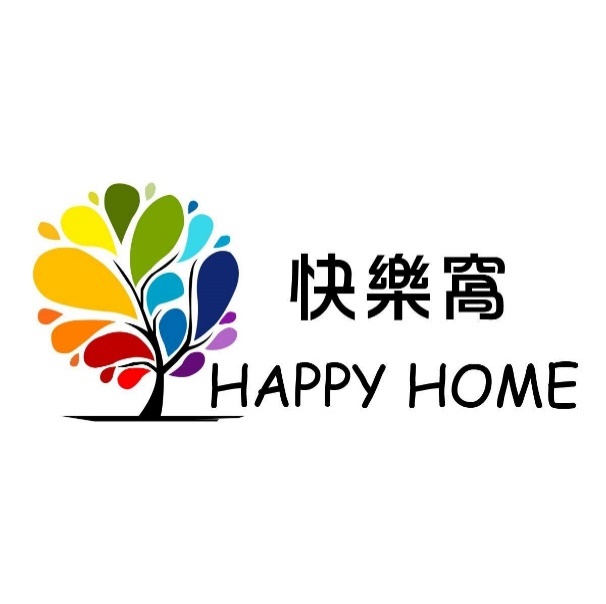 ＱＡ
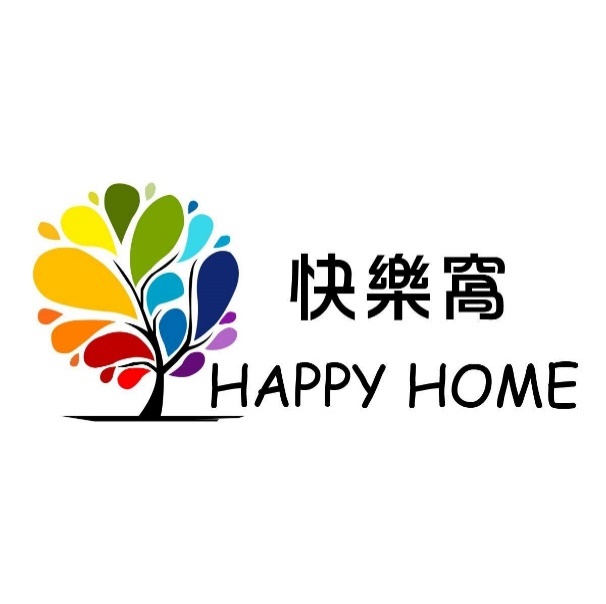 Ｑ：小萱同學未能到校，她的上課狀況，包括筆電充電等，是由誰來協助？
Ａ：關懷股長
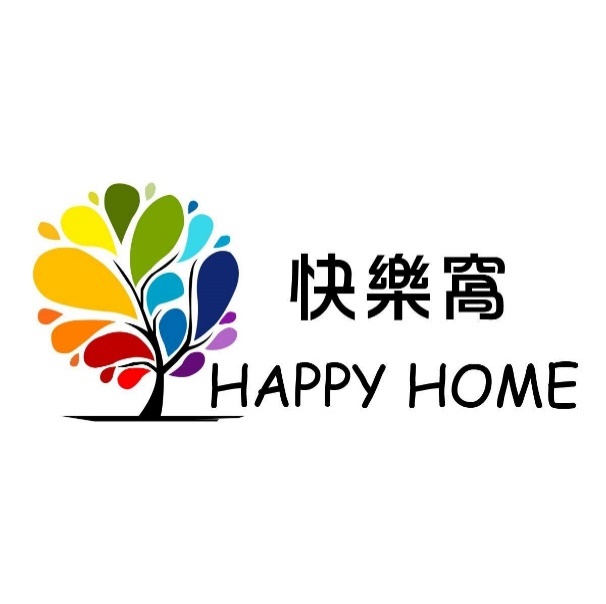 Ｑ：午餐後，便當盒的清潔由誰來協助？
Ａ：總務股長
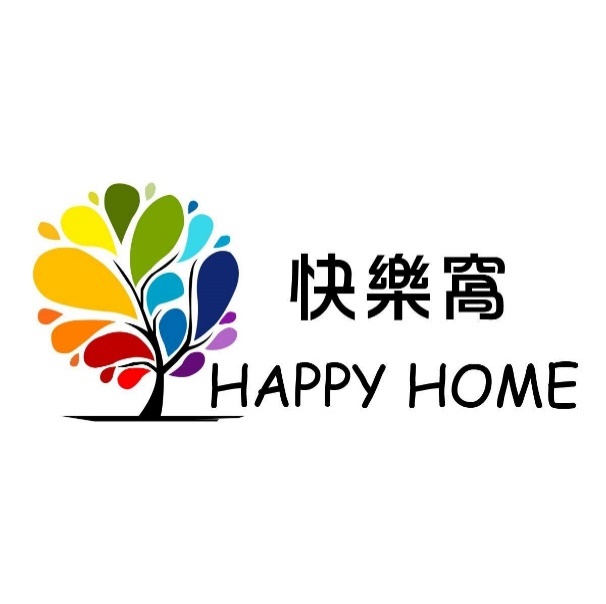 Ｑ：我可以不要午休嗎？
Ａ：不行。
1. 除非特殊理由（老師外找），否則一律於12:40之前回到座位午休。
2. 若應到而未到，則到教室外靜站。
3. 如全班表現優良，則午休時間逐步鬆綁。
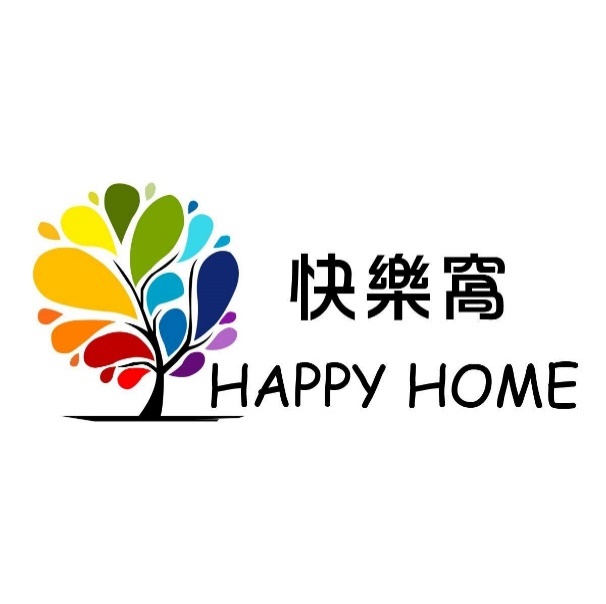 Ｑ：12:38快要午休了，還有同學還沒回到教室，由誰來提醒？
Ａ：值星長
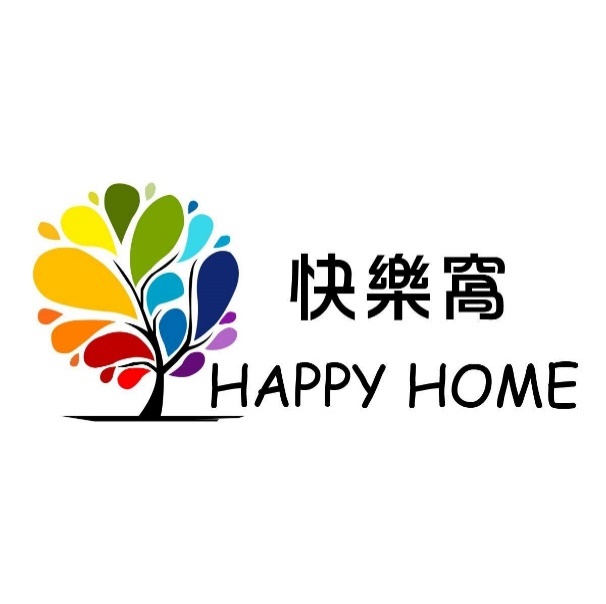 Ｑ：能不能帶手機到學校？
Ａ：看狀況。
1. 需要填寫申請書，各自保管。
2. 除非課堂需要，否則只有在必要時可以拿出來聯絡。
3. 下課、午休、晚自習時間皆不可以玩手機。
4. 若違反規定達三次以上，就一學期不能帶手機到校。
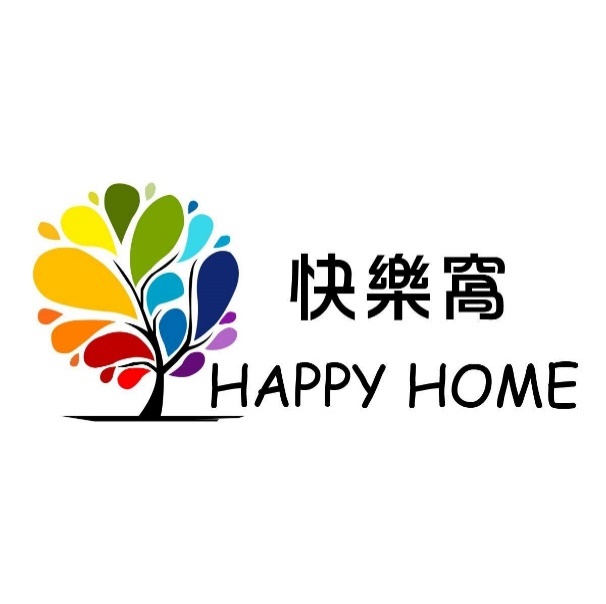 Ｑ：由誰來判斷手機違反使用規定？
Ａ：老師、值星長、班長、關懷股長
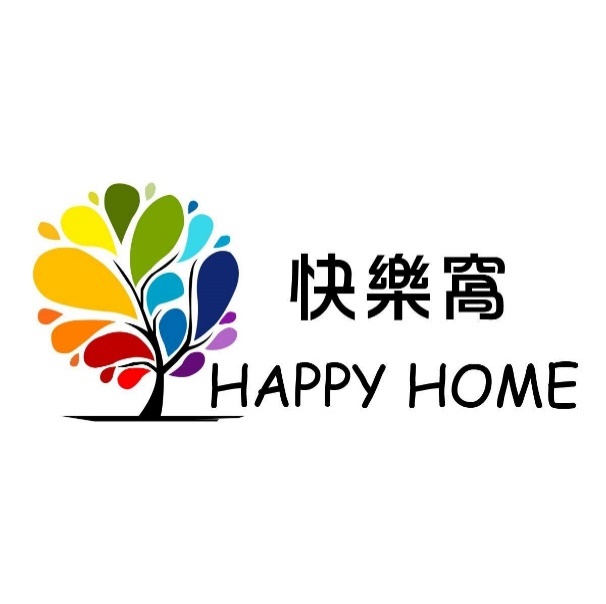 Ｑ：椅子下的空間隨我擺放嗎？
Ａ：只能放水壺（飲料）、鉛筆盒、
衛生紙、衣服……。
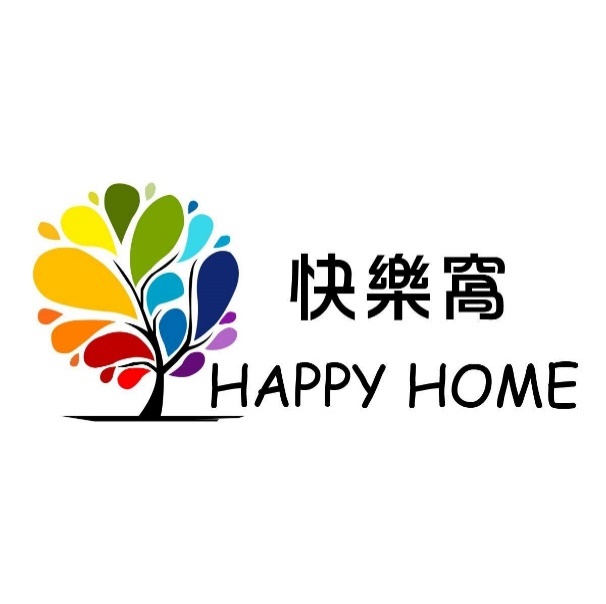 Ｑ：個人櫃的空間隨我擺放嗎？
Ａ：只能放枕頭、文具、書籍和課堂作品。
不可放飲料及零食。
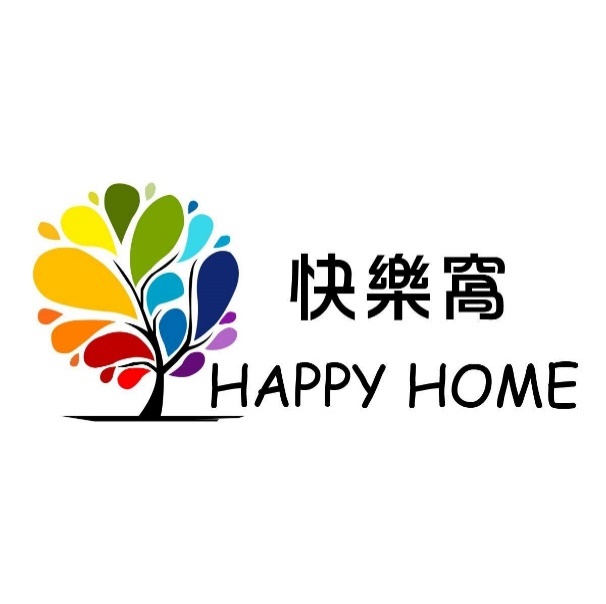 Ｑ：抽屜的空間隨我擺放嗎？
Ａ：基本上是。
但不可帶違禁品，並且要擺放整齊。
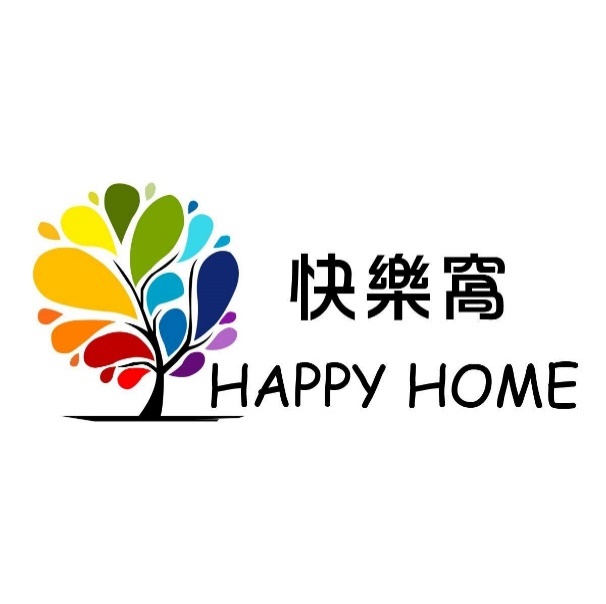 Ｑ：水壺或飲料可以放桌面或地上嗎？
Ａ：不行。
請放椅子下或抽屜裡，因為有撞到的風險。
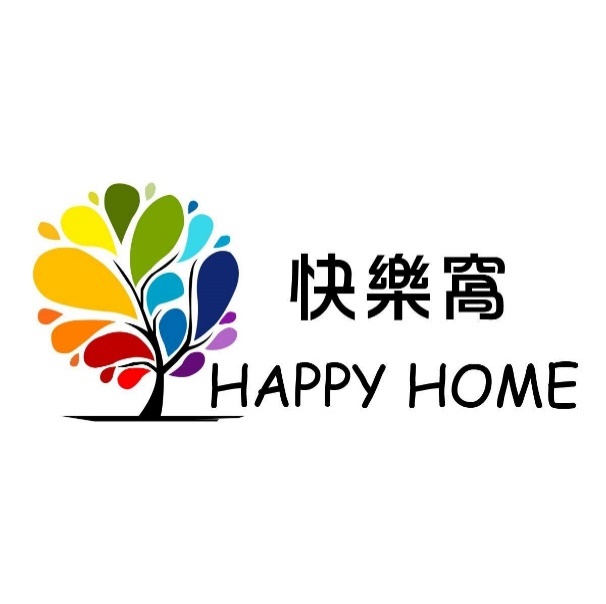 Ｑ：如果有人的水壺放桌面上，　　由誰來提醒？
Ａ：互相提醒。日常股長有提醒的責任。
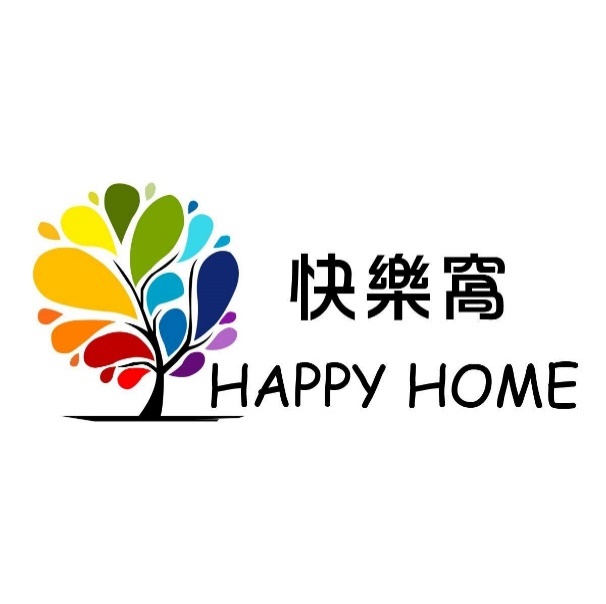 打掃範圍
時間：12:30-12:40
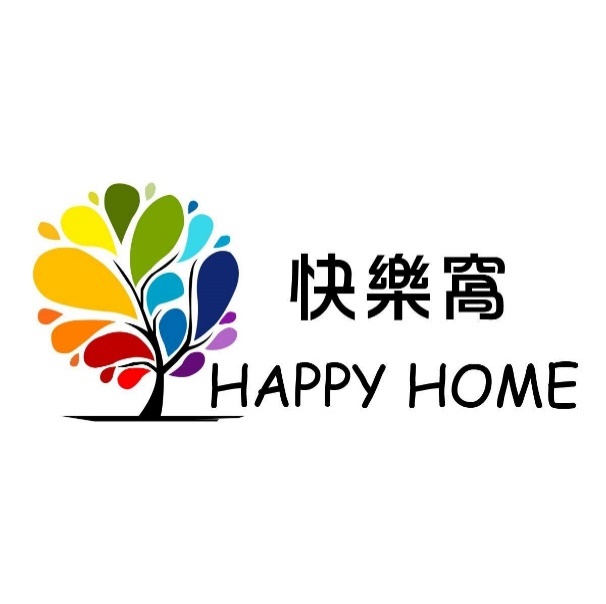 環境股長（君*）：垃圾、回收、刷洗手台

七年級教室黑板（１人）：姵*

七年級教室地板（１人）：則*

三樓走廊（２人）：炫*、宸*

視聽教室（１人）：布*
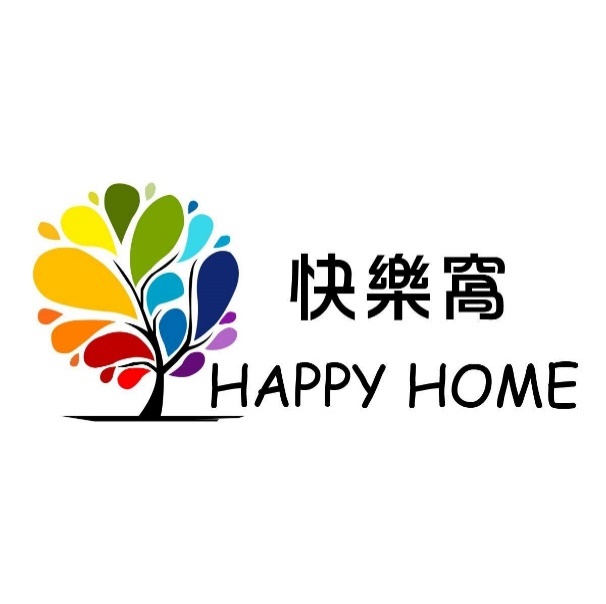 今日功課
班網自我介紹
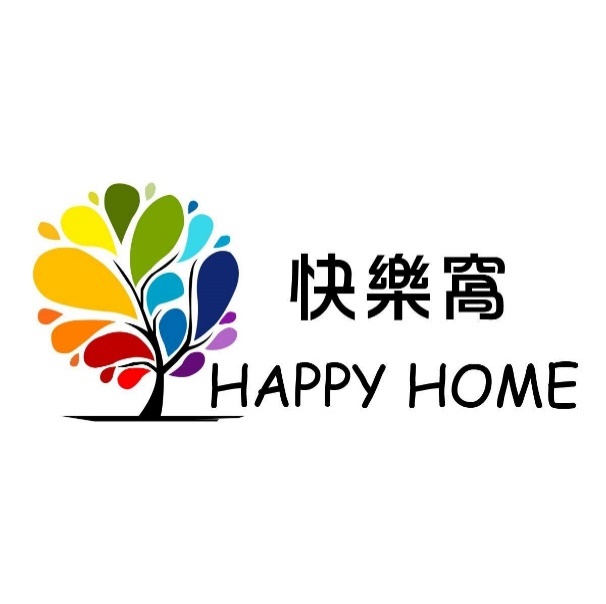 ＱＡ
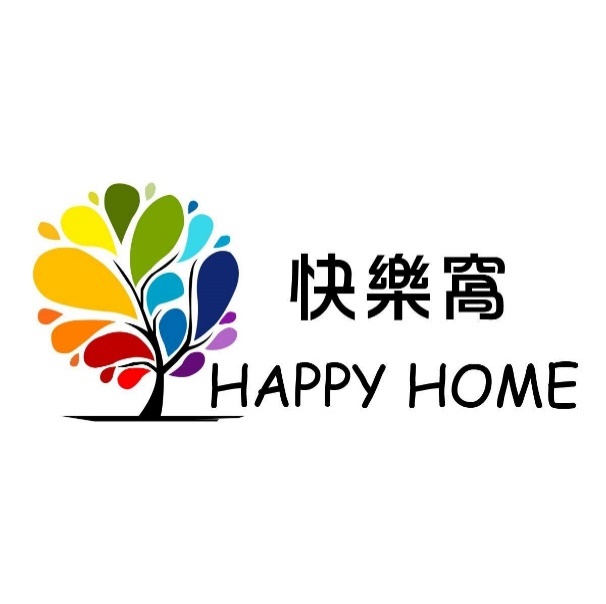